Кенія
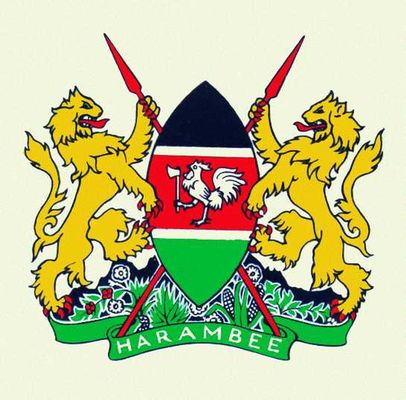 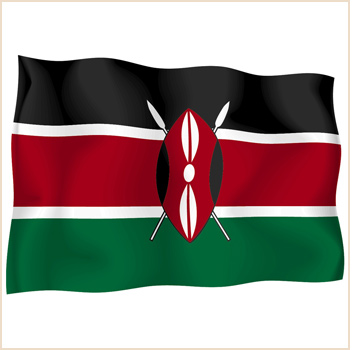 Підготувала Кравченко Дарина
Грошова одиниця
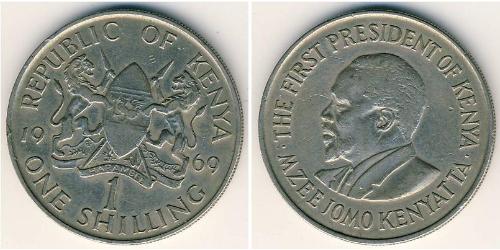 Географічне положення
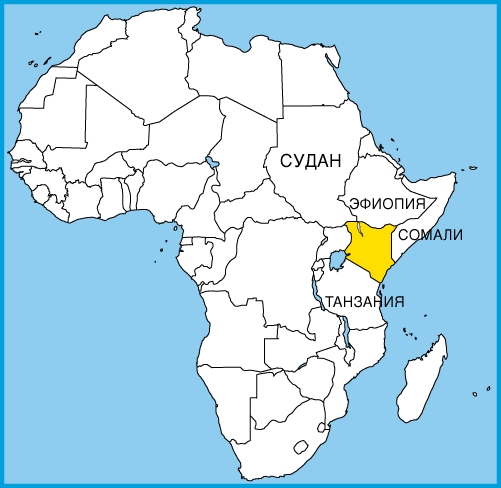 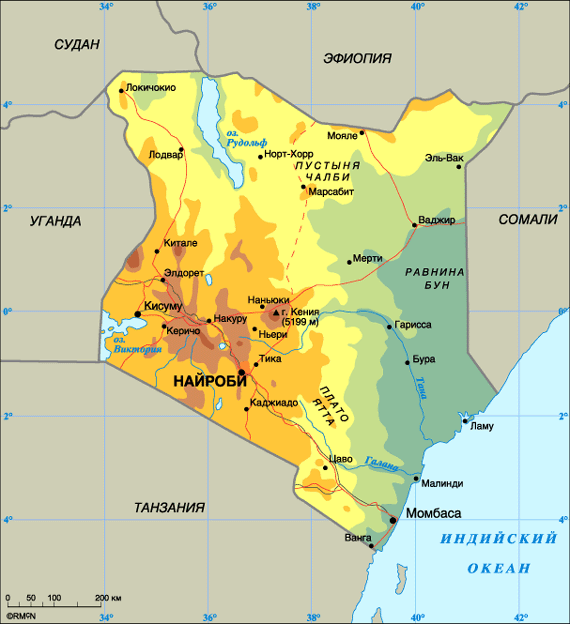 Адміністративний поділ
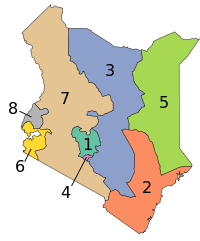 1.Центральна
2.Прибережна
3.Східна
4.Найробі
5.Північно-Східна
6.Ньянза 
7.Ріфт-Валлі
8.Західна
Населення
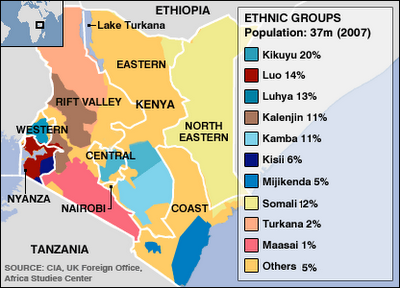 Населення
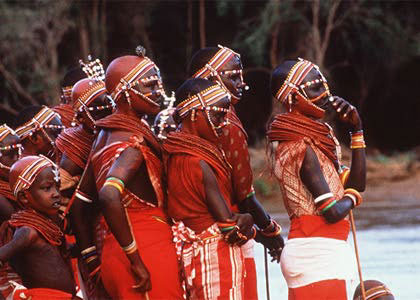 Населення
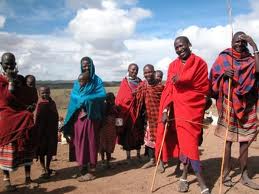 Мови
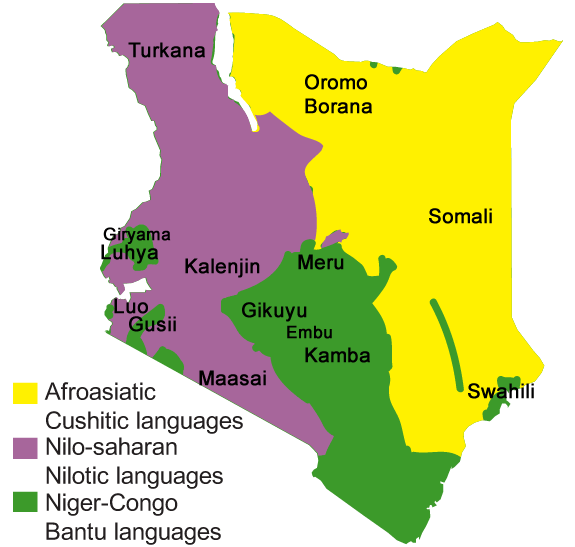 Релігія
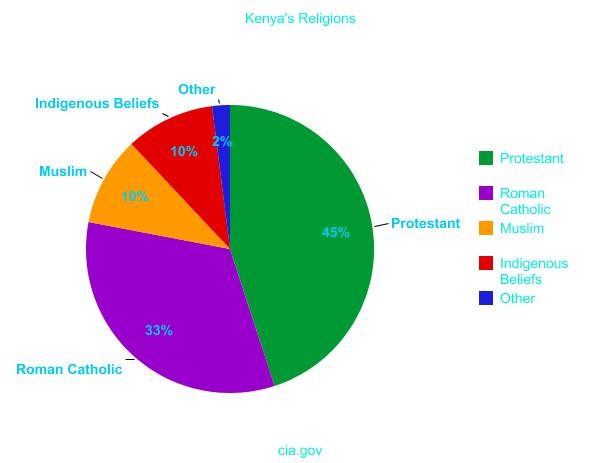 Клімат
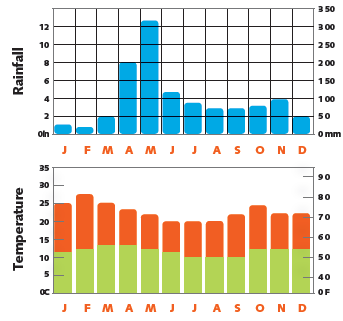 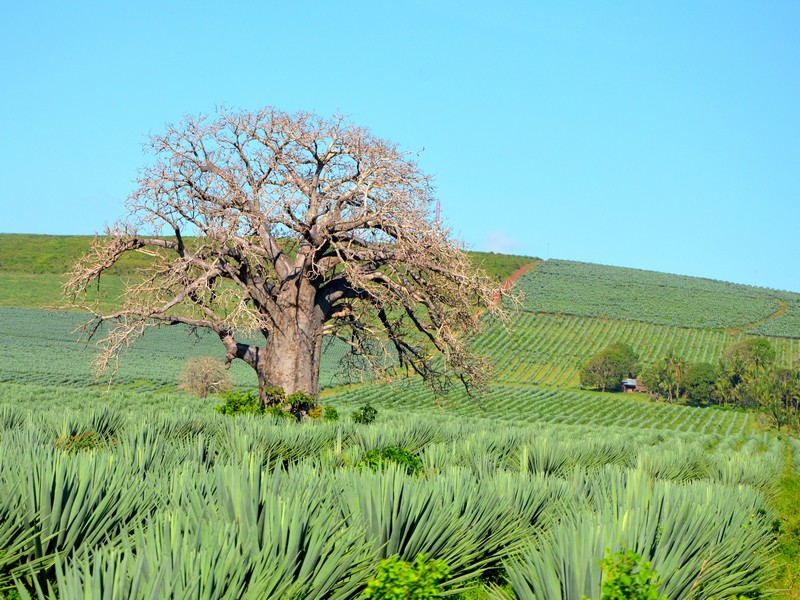 Рослинність
Рослинність
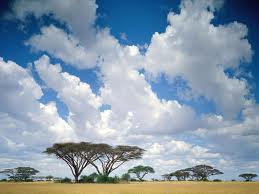 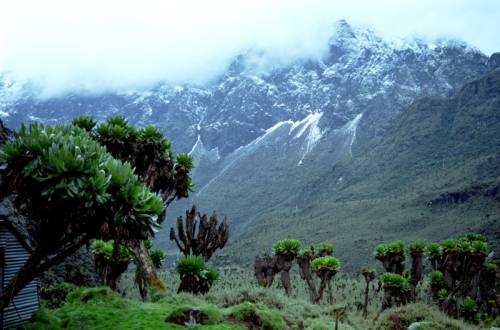 Рослинність на схилах гір
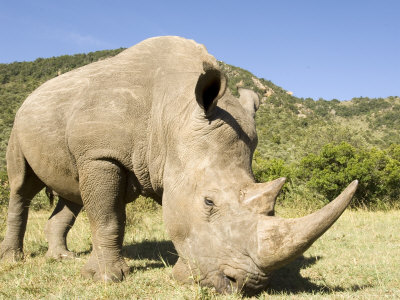 Тваринний світ
Тваринний світ
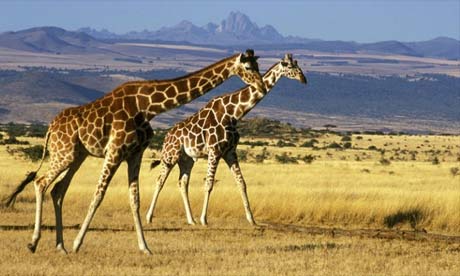 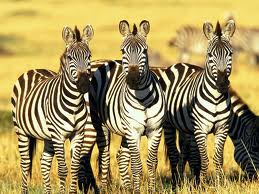 Тваринний світ
Тваринний світ
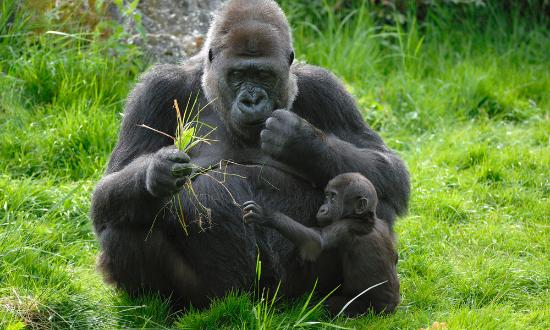 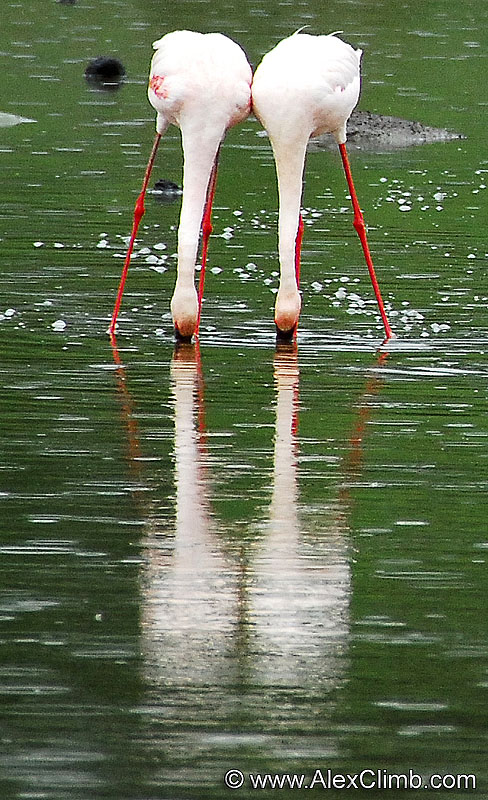 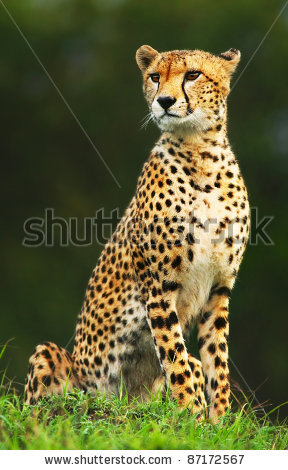 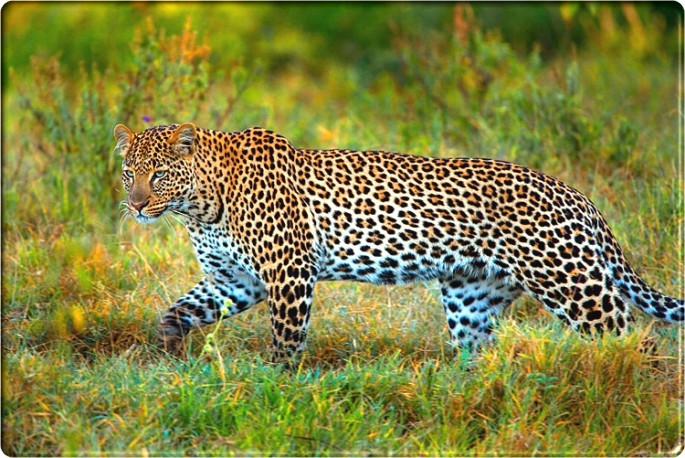 Туризм
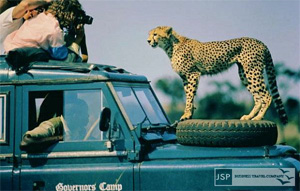 Туризм
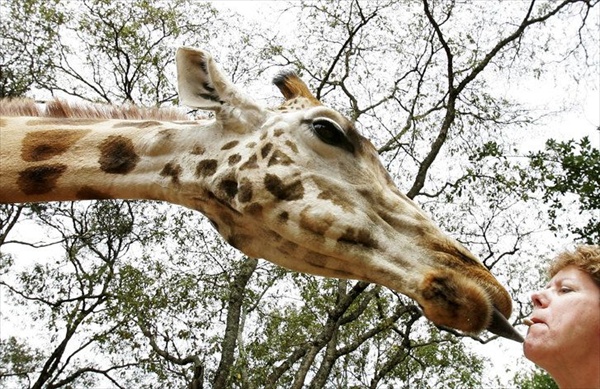 Альпінізм у Кенії
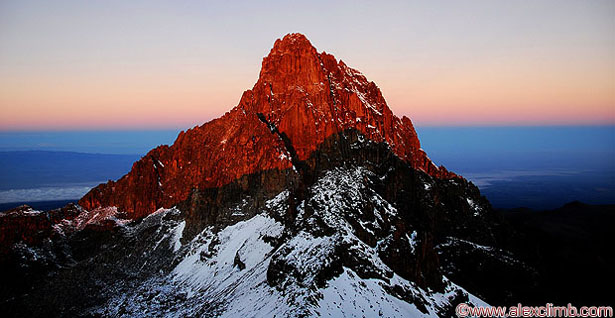 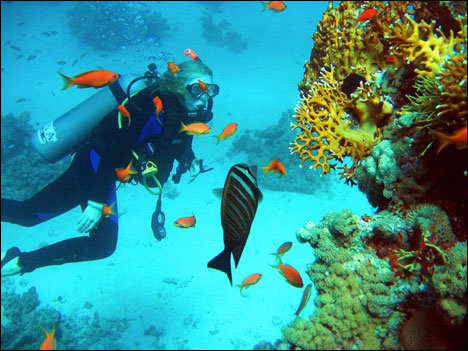 Дайвінг у Кенії
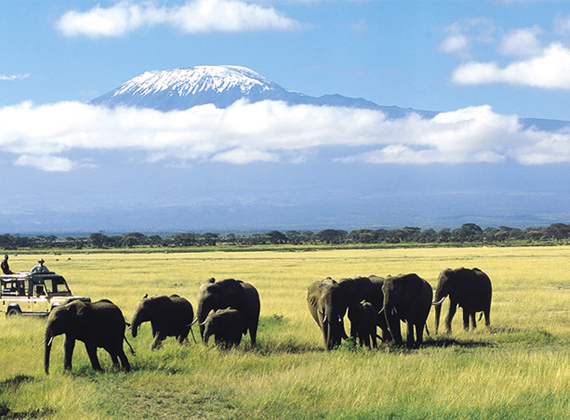 Національний парк “Амбоселі”
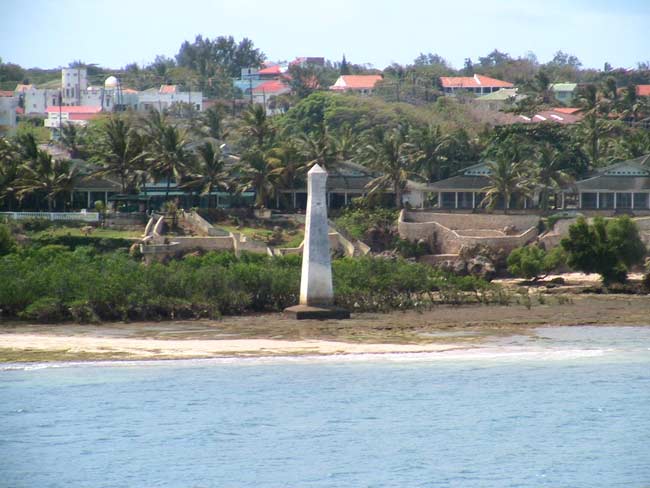 Момбаса
Сафарі-ралі
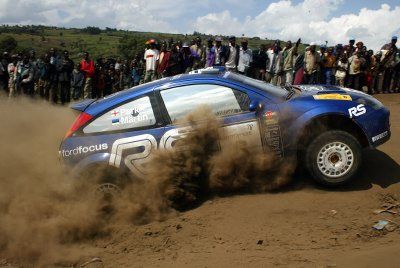